Climate, Water and Adaptation in the eyes of Pakistan - a country heavily dependent on mountain water resources
By Pervaiz Amir (GWP)
Building Resilience through sustainable management of Mountain Water Resources and closing the gap between policy and implementation.
Monday 3 December, 14.15 – 16.00 Hours, Doha Exhibition Center
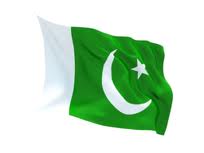 Story Line
Mountains main source of water-glaciers in trouble
Projections scary
Science vs. ground realities
Adaptation challenge-180 million 
Climate change –A flooding Case
New trends in CC
COP’S—HOPE WITHIN FRUSRATIONS
NEGOTIATIONS FOR  PARTICULARLY VULNERABLE
MAKE OR BREAK-POCESS IN JEOPARDY
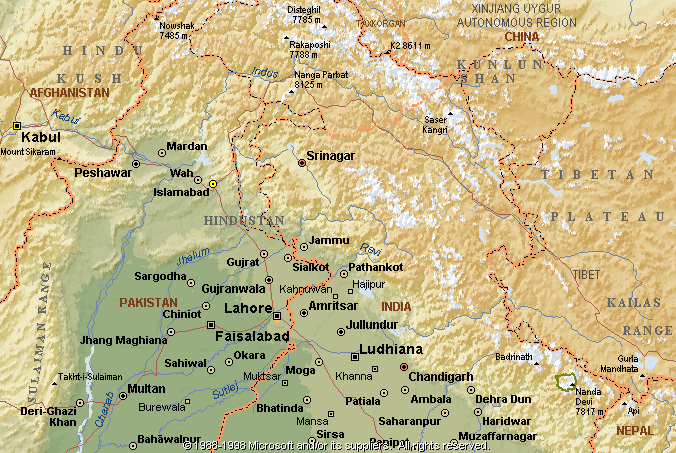 Indus
Chenab
Jhelum
Ravi
Beas
Sutlej
Distribution of Water in Main Rivers of Pakistan
4
CC and the Water challenge
Messages
Adaptation Strategy
Storage
Regulation of Water
Approaching crisis 40% or more water will be lost
Pakistan’s dependence in over 80% in some cases
Implications for Conflict and governance
Community Based Adaptation
Brakes on Development-energy nexus
Expectations from COP’s in Question
Frustration within Governments
Agriculture, Water, Food security– everyone is impacted
Fast track domestic resource mobilization
Debt swaps with ME
Thinking ahead